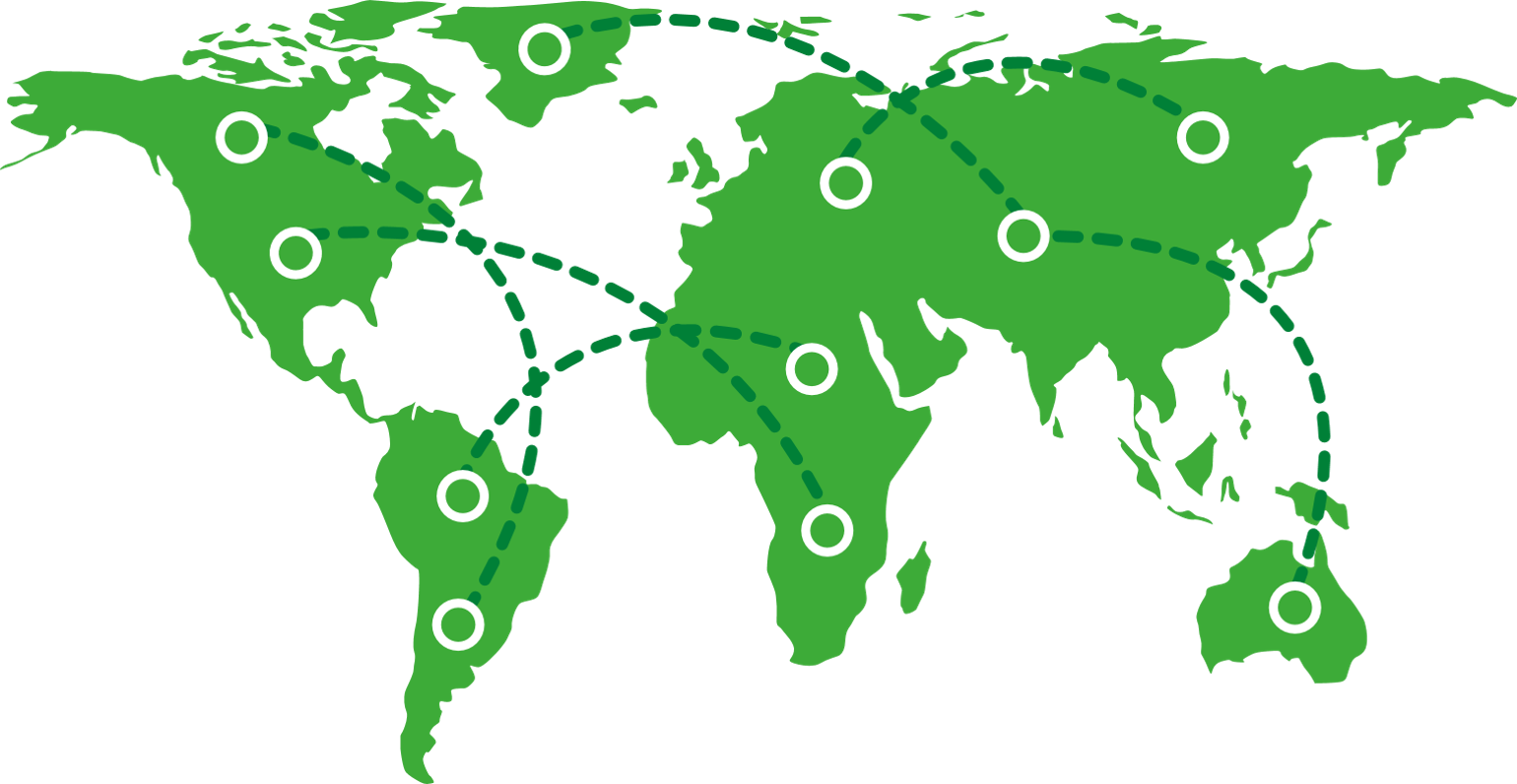 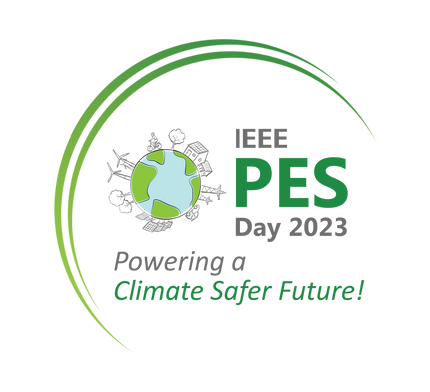 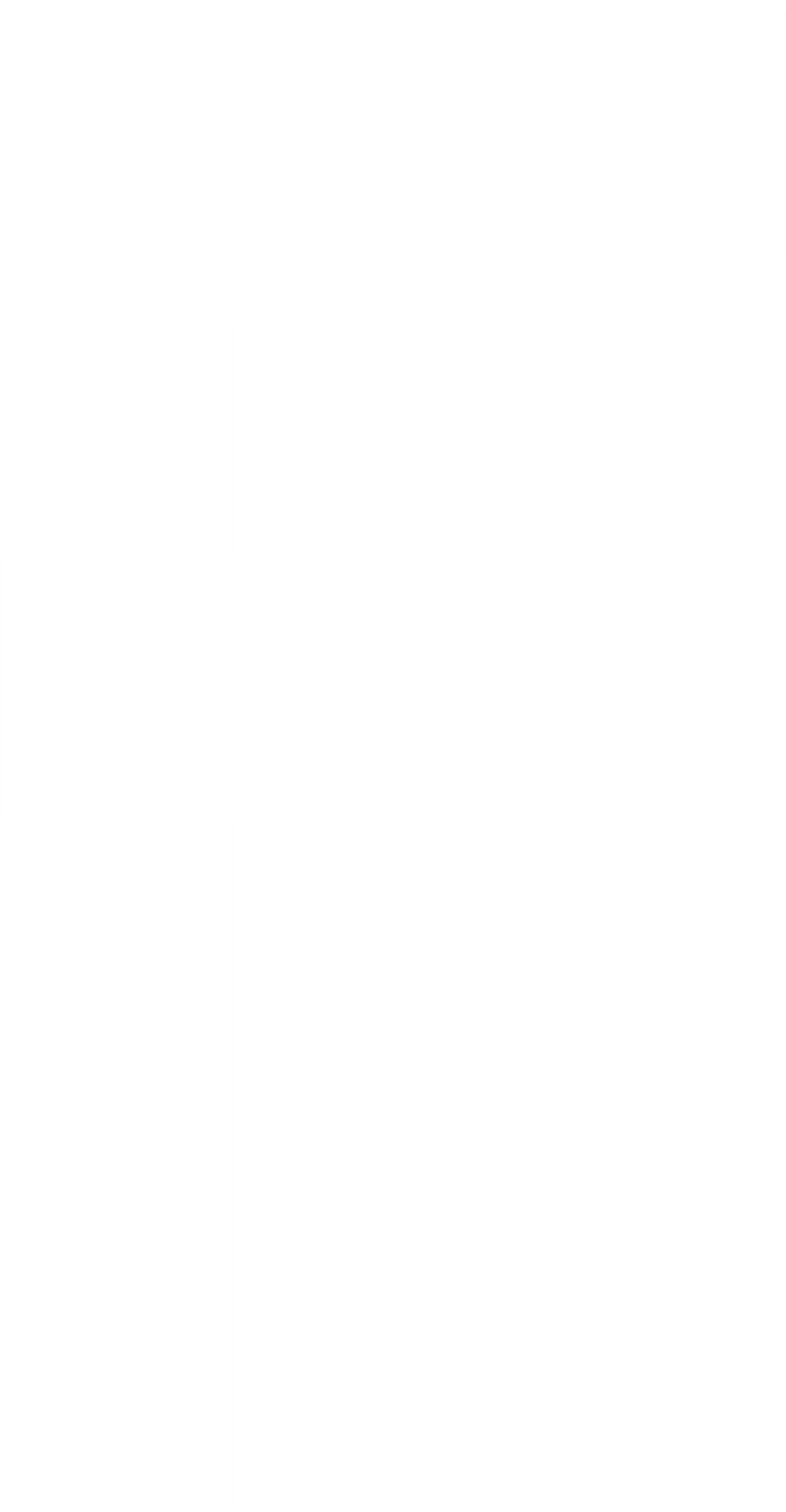 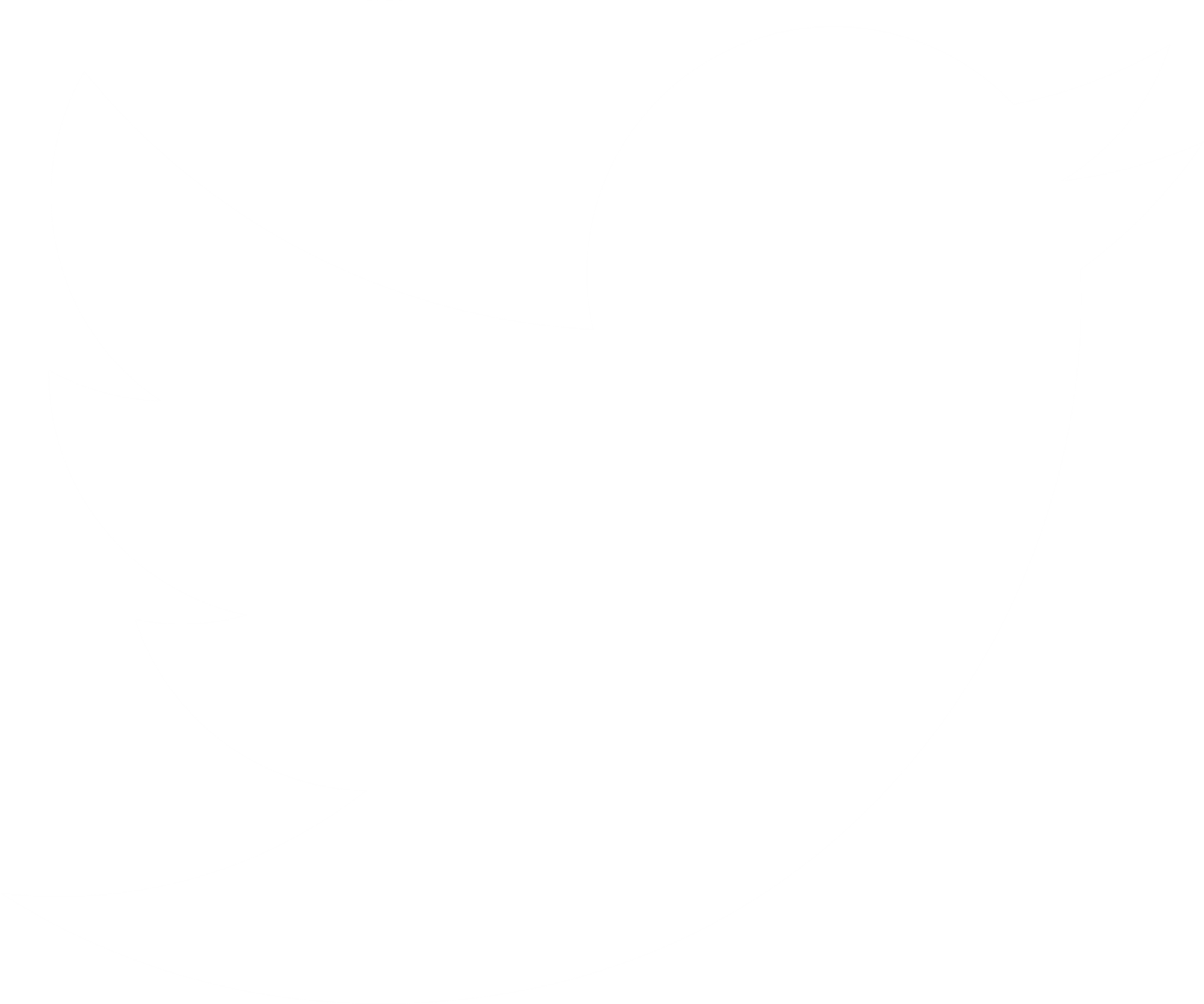 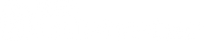 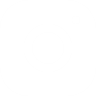 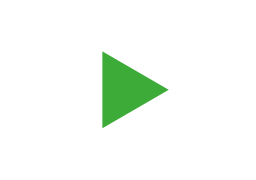 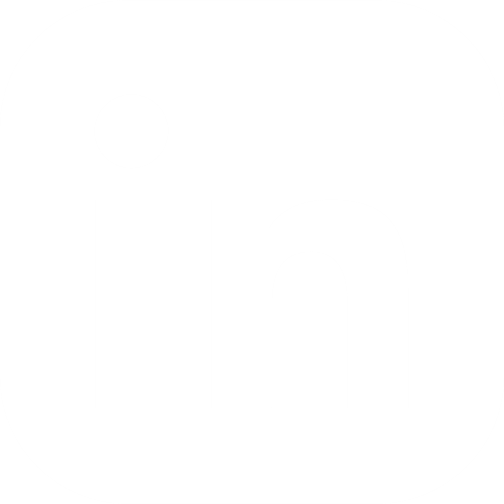 <Title of the talk>
<Date>
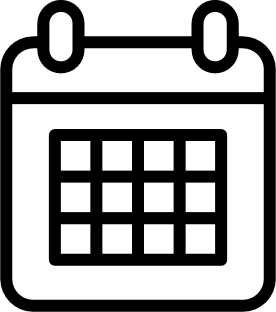 <Timings>
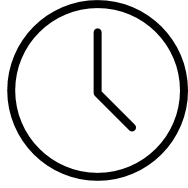 <Speaker Name>
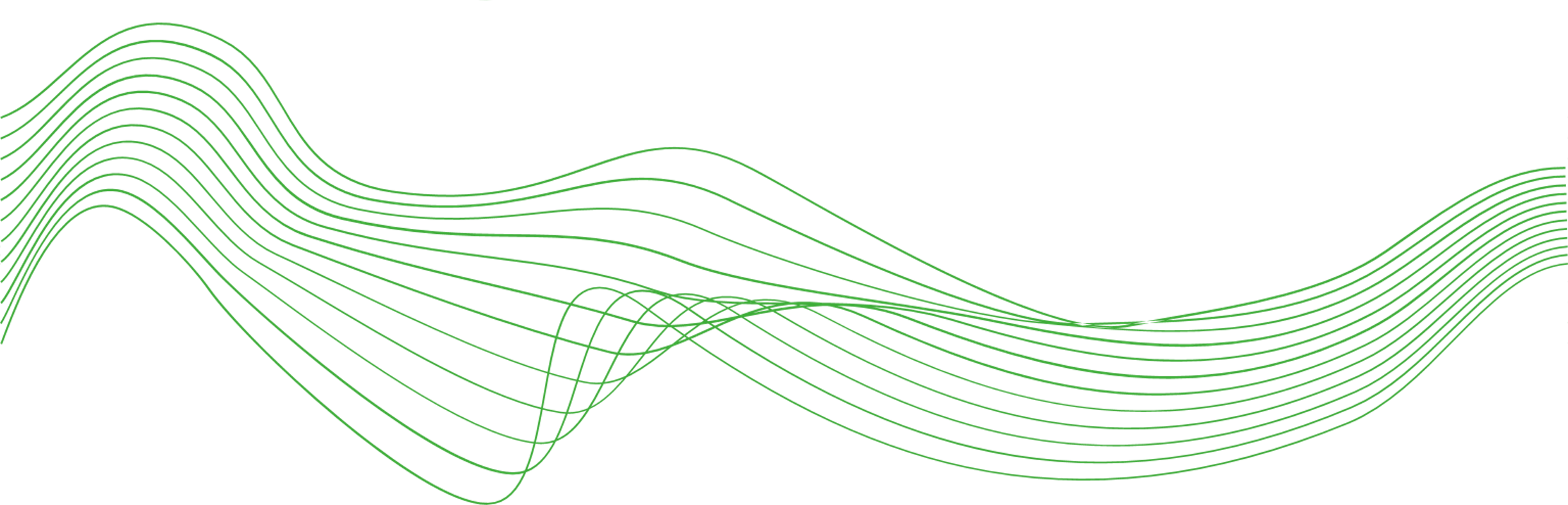 <Designation>
| ieeepesday